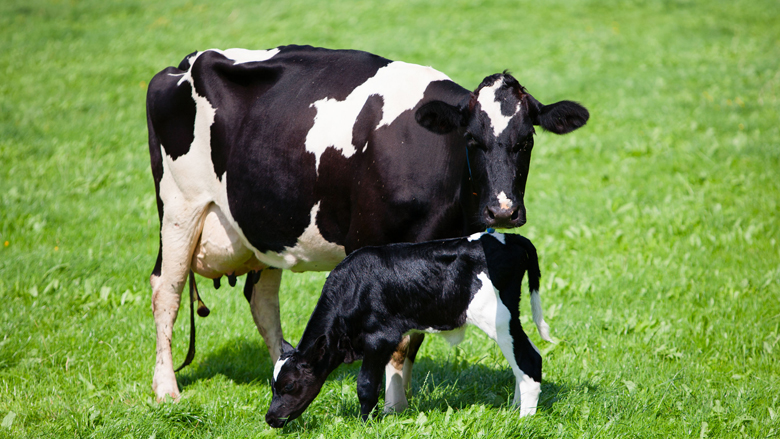 Dierwelzijn en natuurlijk gedrag kalf
Lynn Dekker, Silvie Horstman en Demi Swarts
Inhoud
Natuurlijk gedrag 
Ideale huisvesting
Beter leven keurmerk
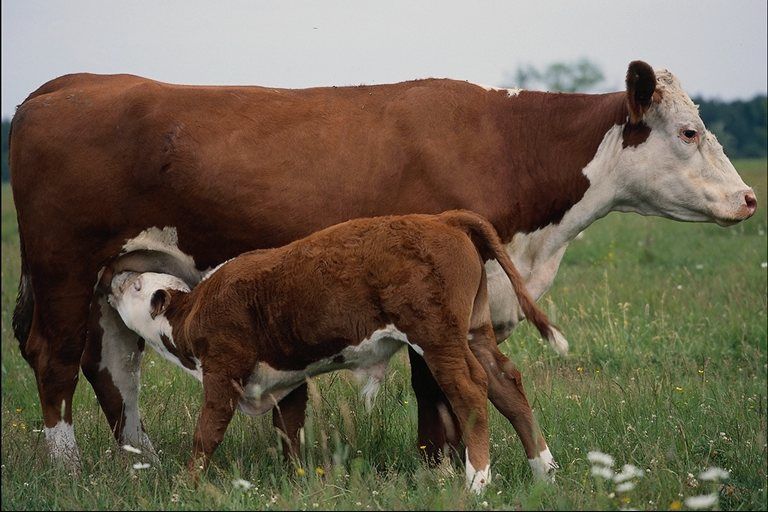 Natuurlijk gedrag
Kudde 
Melk 6 tot 12 maand 
Water 
Geslachtsrijp 9 maand  
Tochtig 1 dag
Kalf blijft bij moeder 
Afzonderen van kudde (bevalling)
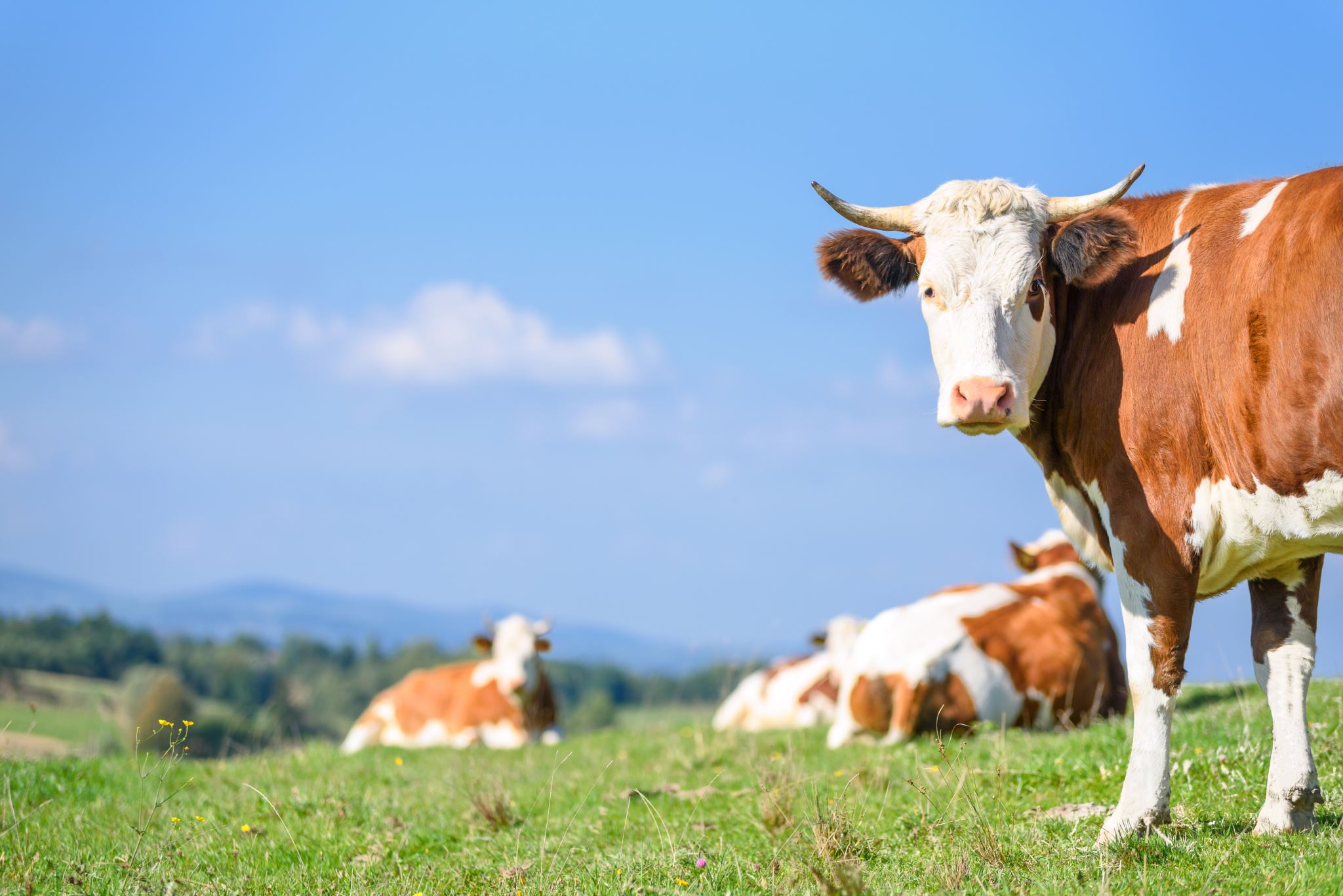 Natuurlijk gedrag
Graslanden/ gebergte
Rangorde 
 rustgedrag 10-15 uur 
Herkauwen en liggen 
Stier verlaat kudde na 2/3 jaar 
Solitaire stier 
Verovert nieuwe plek in nieuwe kudde
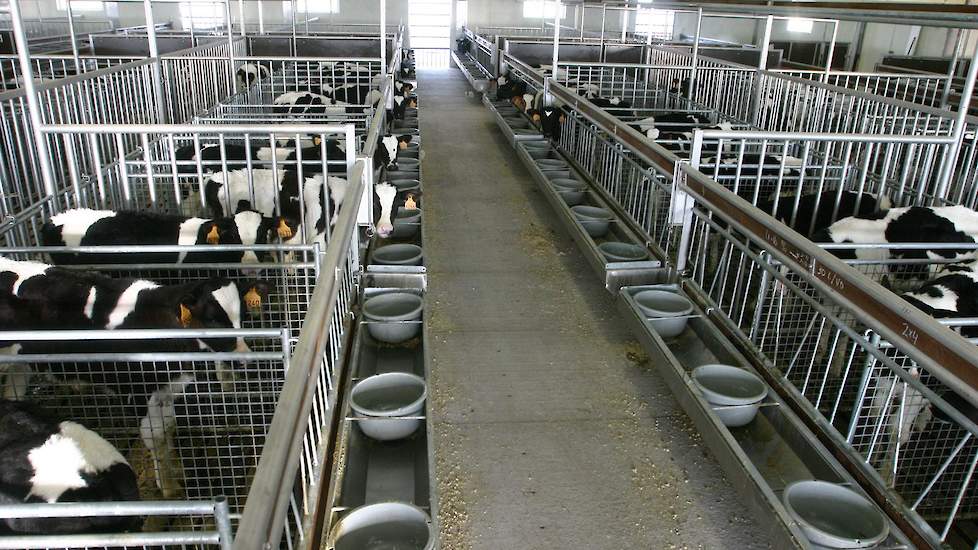 Ideale huisvesting
2 tot 3 m2 voor kalf van 2-3 maand oud
Zachte ondergrond of roosters
Droge plekken om te liggen 
Tochtvrij 
Verrijking (liksteen)
Kalvermelk zoals alpuro breeding 
Eerste 30 dagen muesli start mix 
Ruwvoerbrok 
Bevatten veel eiwitten, makkelijk te verteren, goede pensontwikkeling 
3 maand + ruwvoerbrok
Beter leven keurmerk
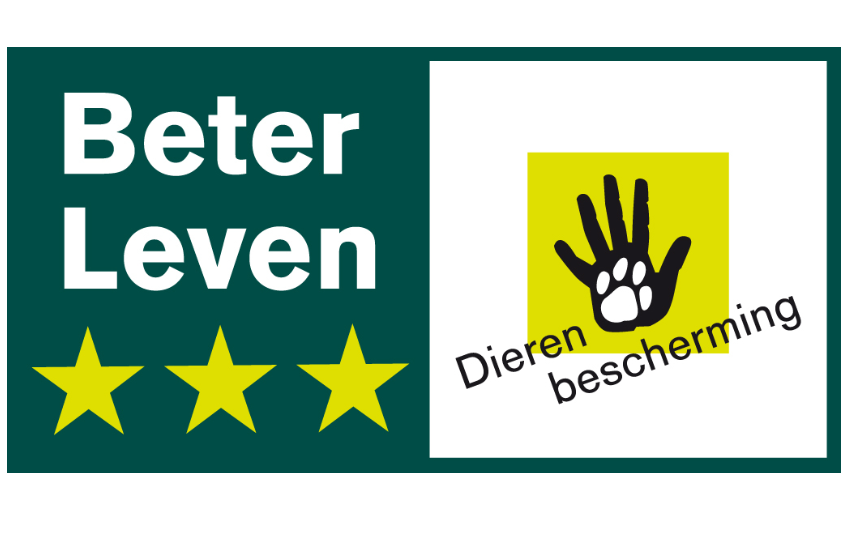 Vlees met beter leven keurmerk:
	- meer ruimte 
	- afleidingsmateriaal
	- mogelijkheden natuurlijk 	gedrag uitoefenen
Beter leven keurmerk